Programa Mentor
CICLO SEMINARIOS AES: METODOLOGÍA
DANIEL QUIJADA
Calendario Seminarios AES
(*) La fecha se concretará una vez se publique la convocatoria de la AES 2024
Tipología Proyectos Investigación Biomédica
Sección Memoria
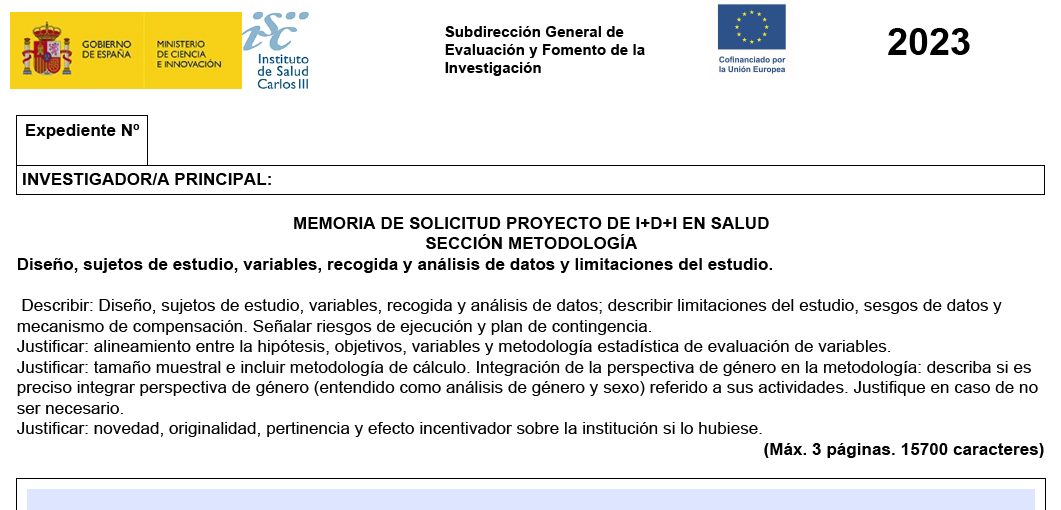 Estructura Proyectos Investigación Biomédica (sin medicamentos)
DISEÑO (una línea): definir el tipo de estudio.
SUJETOS DE ESTUDIO: definir el tipo de muestra a recoger y sus características. Incluir cálculo del tamaño muestral.
VARIABLES: definir las principales variables que dan respuesta a los objetivos.
RECOGIDA Y ANÁLISIS DE DATOS: procedimiento metodológico (cómo se va a hacer el proyecto, se puede estructurar bajo la forma de work packages) y explicación de la metodología estadística.
LIMITACIONES del estudio. Incluir:
Sesgos de datos y mecanismos de compensación
Riesgos de ejecución y plan de contingencias
PERSPECTIVA DE GÉNERO
ASPECTO LEGALES Y ÉTICOS
Coherencia y trazabilidad
Sesgo de Datos
SESGO: defecto en el diseño de un estudio de investigación científica o ensayo clínico, o en el método usado para recopilar o interpretar la información. Los sesgos pueden conducir a conclusiones incorrectas acerca de los resultados del estudio o el ensayo clínico.
A diferencia del error aleatorio, el sesgo o error sistemático no se compensa al incrementar el tamaño de la muestra.
SESGO CONGNITIVO: son atajos mentales que desarrollamos para tomar decisiones de forma rápida y eficaz, que se van desarrollando internamente en función de experiencias pasadas, preconceptos e ideas preestablecidas, alterando la calidad de los resultados, ya que la objetividad se ve comprometida.
Sesgos de datos (según la etapa de desarrollo del proyecto)
De muestreo / selección: falta representatividad de la muestra.
De clasificación / información / medición. Tienen su origen en el investigador o en el sujeto de estudio:
De anclaje.
De confirmación.
Implícitos (sesgos inconscientes).
De conformidad.
De memoria.
De confusión: la asociación entre dos variables está distorsionada por una tercera variable.
De publicación: “todo lo publicado es lo que realmente existe”.
Riesgos de ejecución
RIESGO: ausencia de información en el momento en que se tiene que tomar una decisión en cualquier momento del proyecto
Modo “tradicional” de solventarlos: intuición y experiencia personal.
Gestión de riesgos permite:
Minimizar amenazas para el proyecto
Maximizar las oportunidades de ejecución
Transmitir confianza
Planes de gestión de riesgo:
Planificar la gestión del riesgo
Identificar los riesgos
Cuantificar los riesgos
Planificar la respuesta y evaluar su control
Riesgos de ejecución
Retraso en el inicio del proyecto por falta de la aprobación del Comité de Ética.
Riesgos de Personal.
Riesgos de tiempo.
Problemas de gestión de stock del laboratorio y/o incidencias en el equipamiento.
Riesgos de ejecución económico-administrativa del proyecto.
Aspectos Legales y Éticos – Principales Regulaciones
Contacto
Plataforma de Apoyo al Investigador Novel (PAIN)
Daniel Quijada
Edificio Norte, 4ª planta
Teléfono: 91 207 17 40 (extensión interna: 441740)
mentor@idipaz.es
https://www.idipaz.es/PaginaDinamica.aspx?IdPag=553&Lang=ES